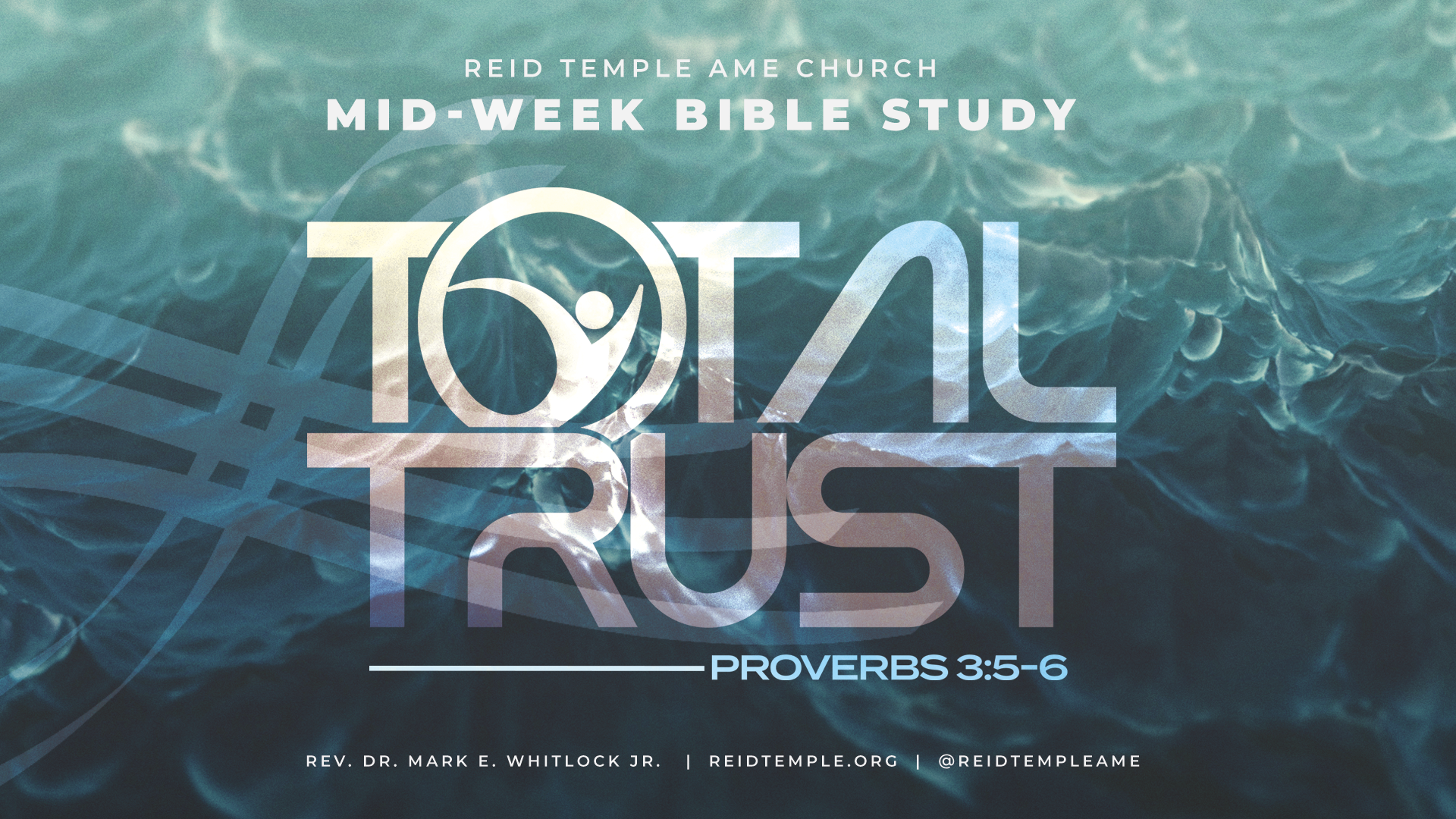 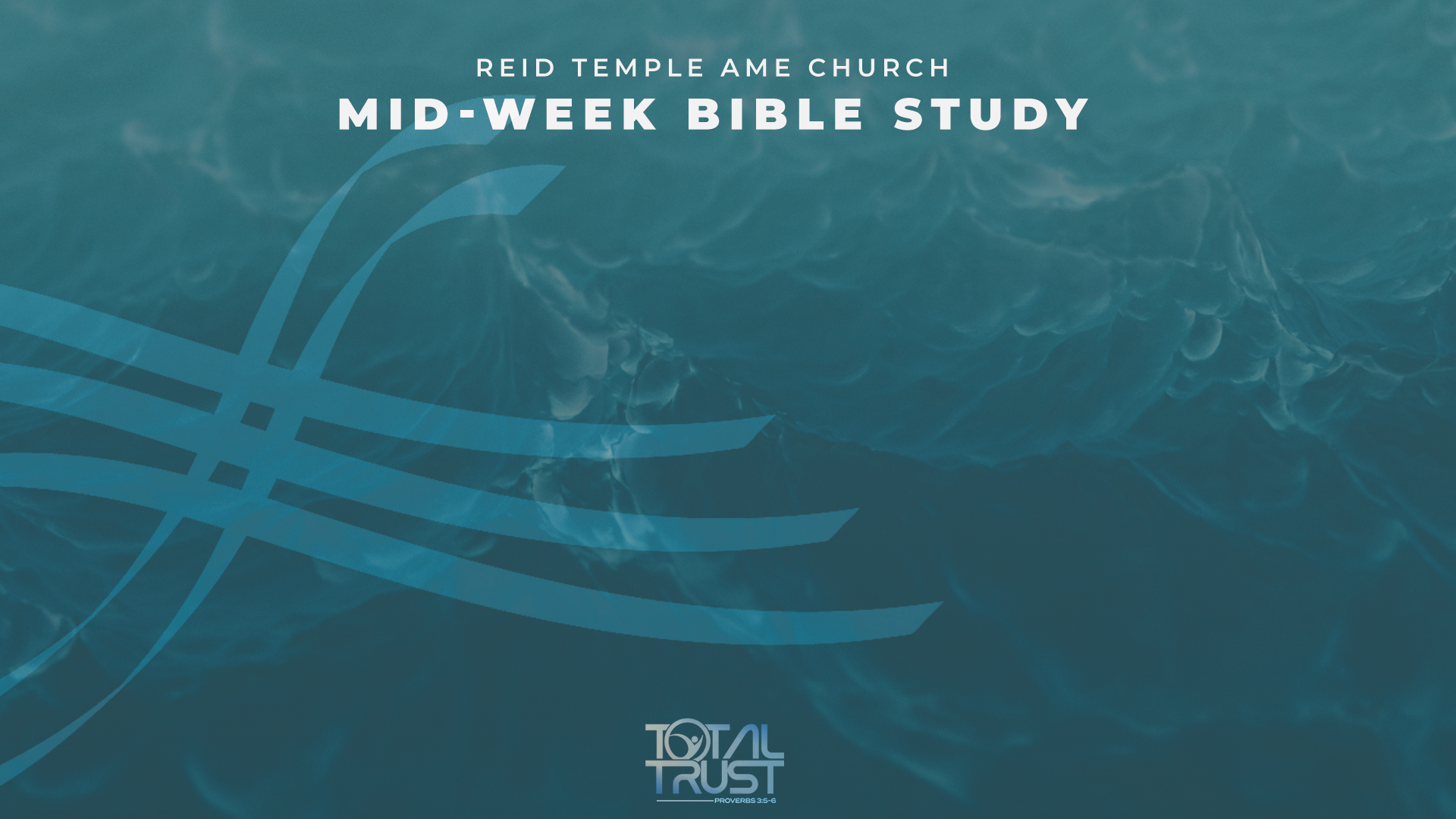 TOTAL TRUST:
“Trust God And Do Good!”
Part II
DR. MARK E. WHITLOCK, JR.
PASTOR
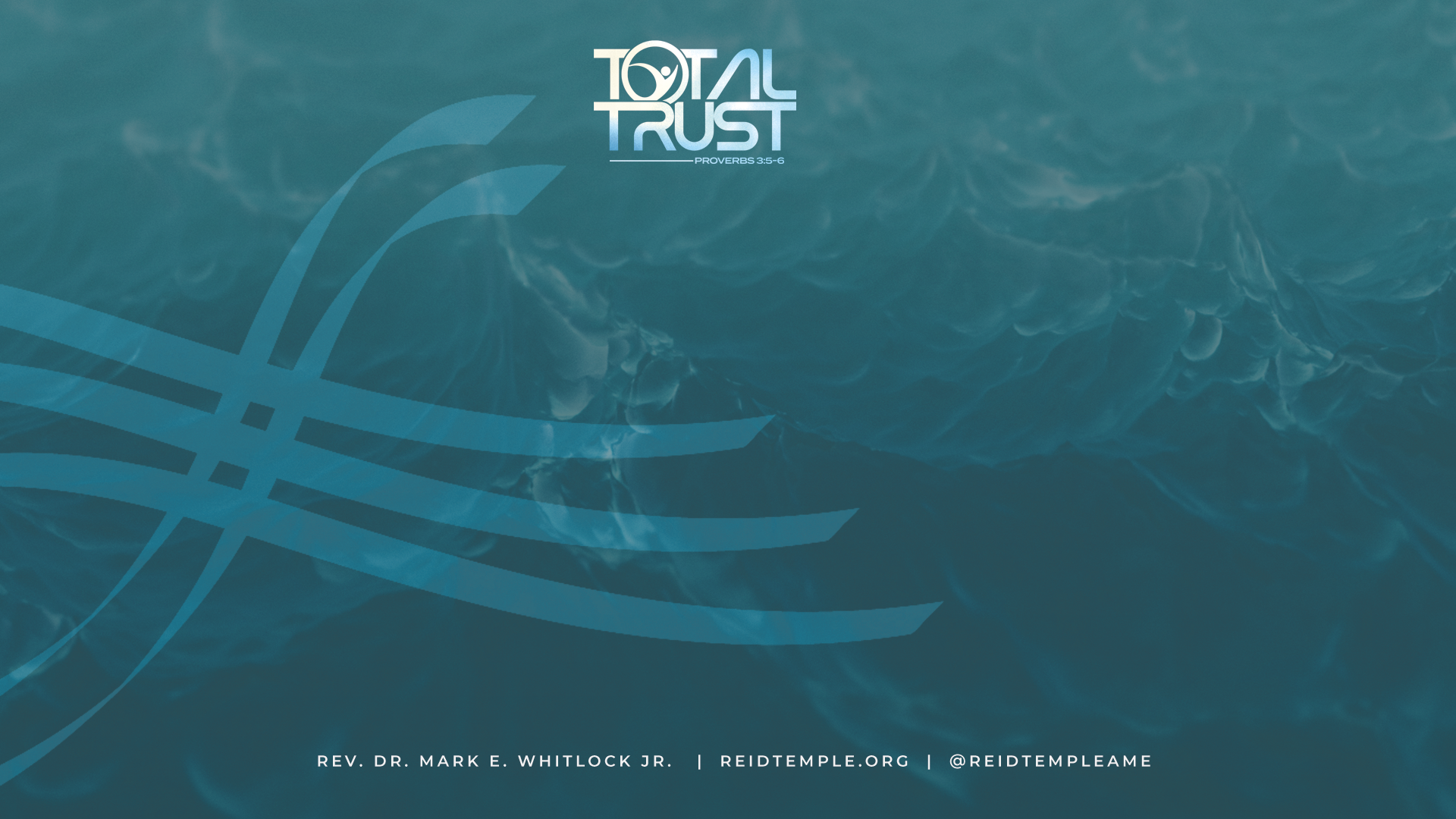 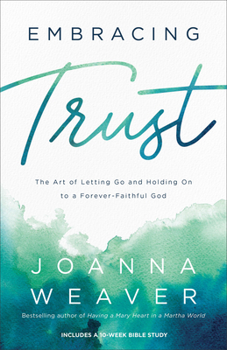 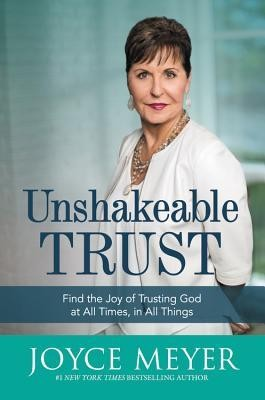 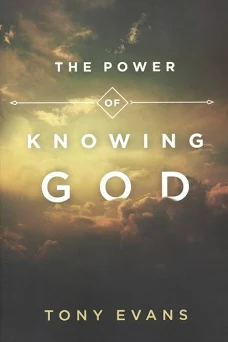 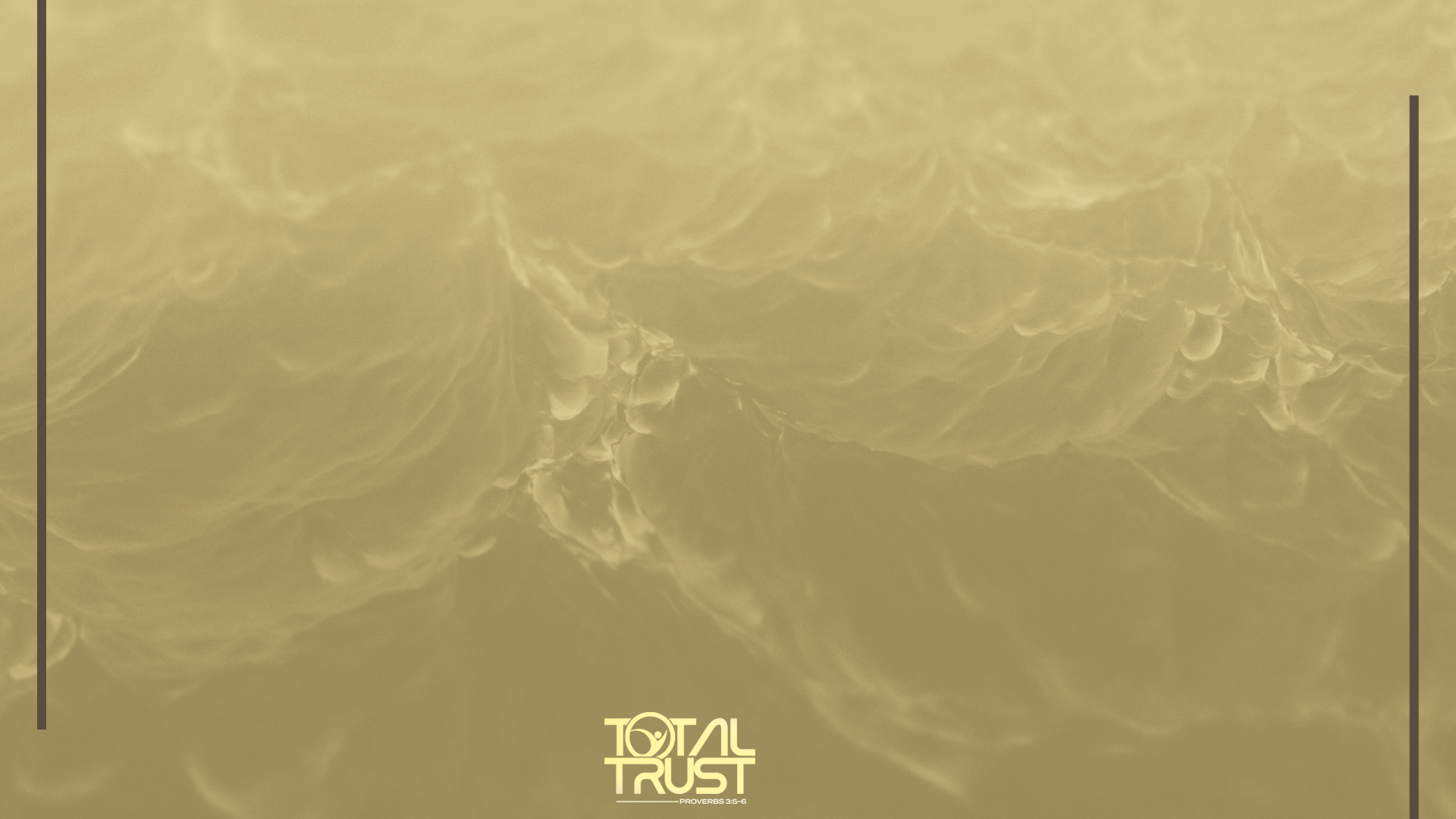 COURSE OBJECTIVES:
PRAYER
SCRIPTURE: GALATIANS 6:9-10
TRUST GOD AND DO GOOD- ACTS 20:35; 10:38
WHAT QUALIFIES AS GOOD WORKS? 
1 THESSALONIANS 5:15; ROMANS 12:21, PSALM 37:1-5
V. THE GREATEST COMMANDMENT- MATTHEW 26: 36-39, JOHN 13:34-35
VI. LET’S PRAY TOGETHER
VII. OPEN THE DOORS OF THE CHURCH/OFFERING
VIII. THANK YOU!
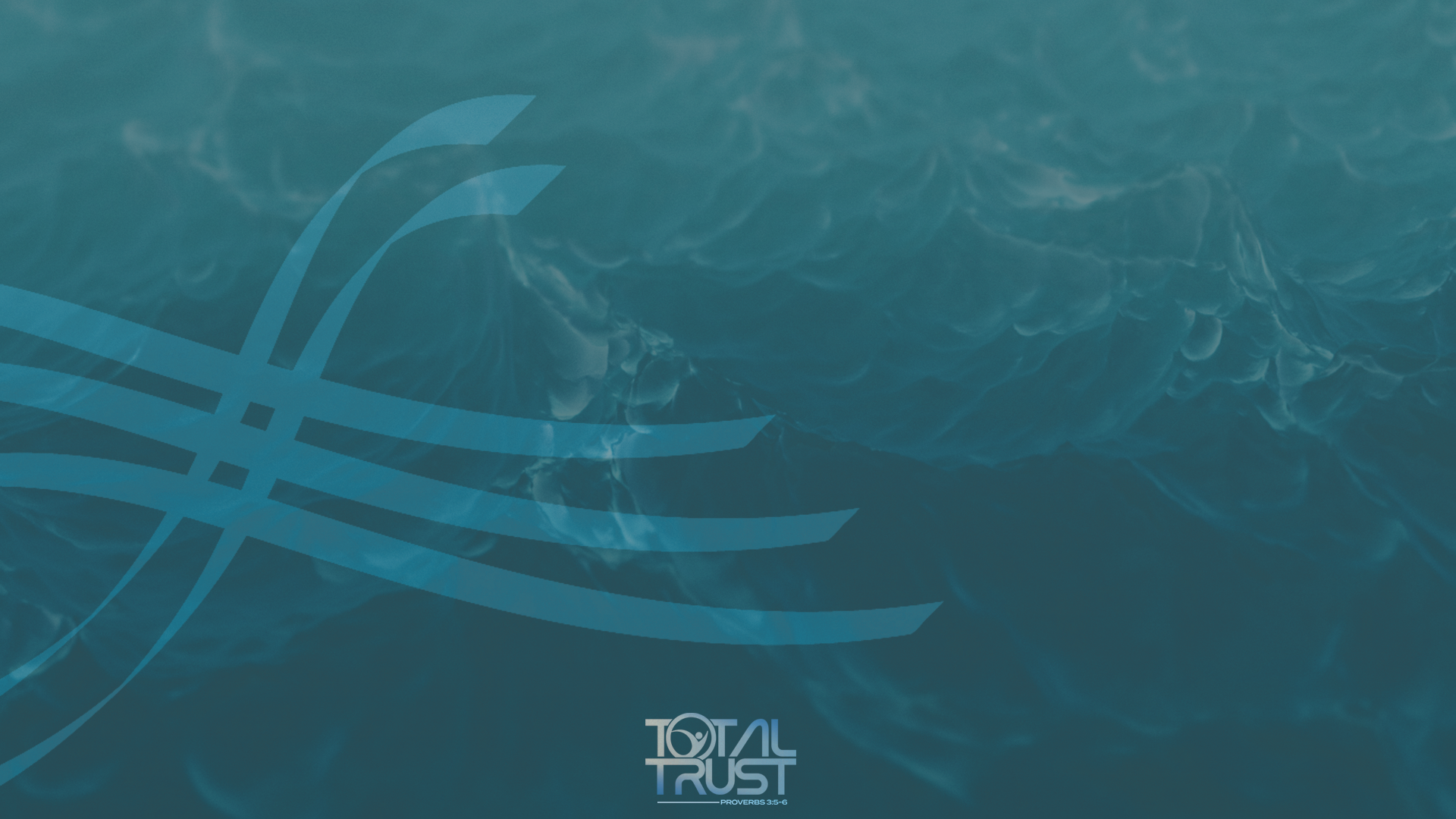 “And let us not be weary in well doing: for in due season, we shall reap, if we faint not. As we have therefore opportunity, let us do good unto all men, especially unto them who are of the household of faith.”

Paul established the church in Galatia. He received word that certain Jewish-Christians were trying to persuade Galatian Christians to observe Jewish laws and rituals, including circumcision and the observance of “days, months, seasons, and years”.  He wrote this letter to persuade the Galatian Christians not to adopt these unnecessary practices.  Their righteousness depends on trusting in the grace of God, made manifest through the death and resurrection of Jesus Christ.
The Word
-Galatians 6: 9-10
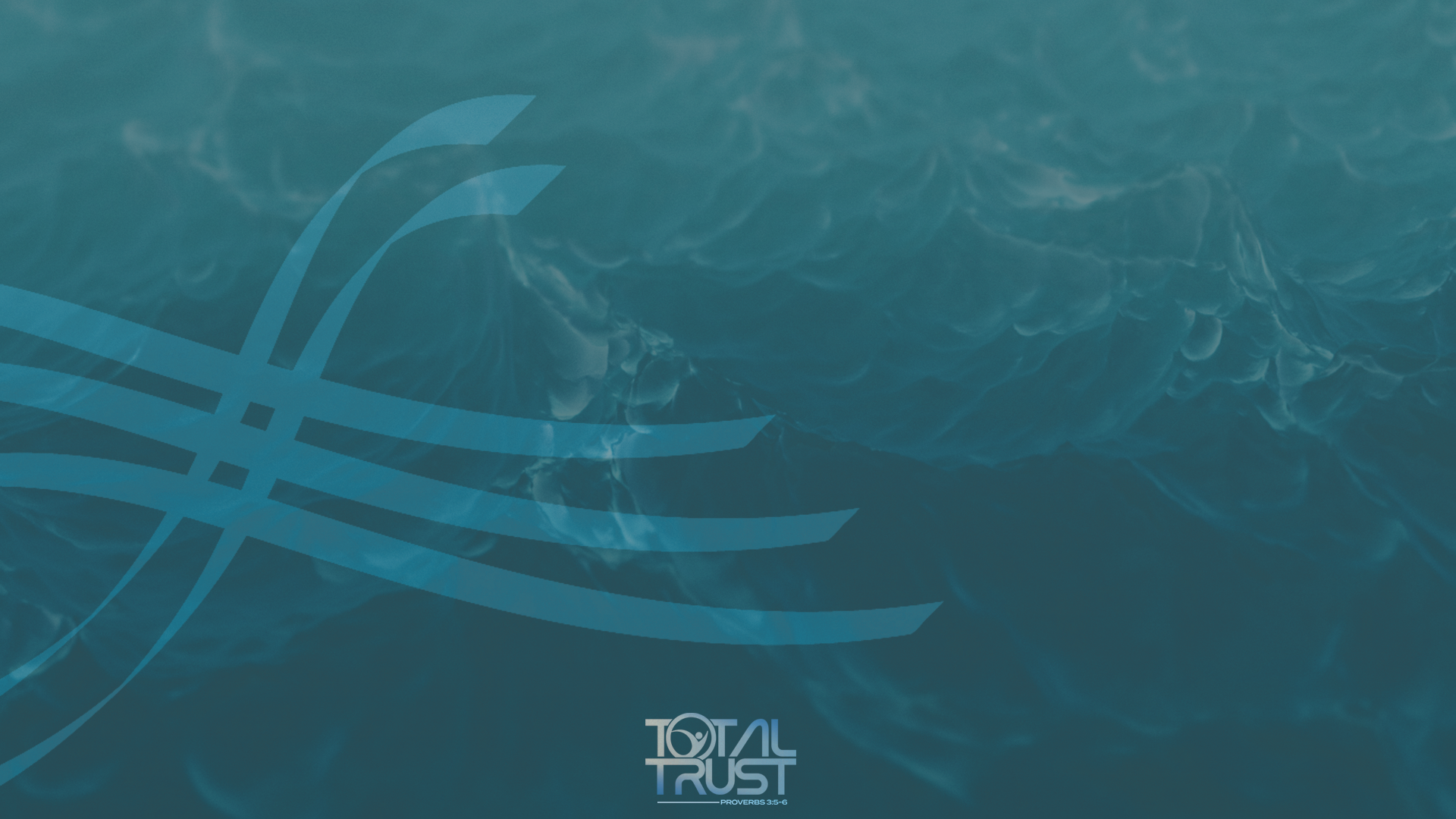 Paul promises that, if we do good works, “we will reap in due season.” But Paul adds, “if we don’t give up.”  

Christians give up because of many things, and burnout is the number one cause!

We often find it difficult to feel that we have accomplished anything. 

Trusting God is doing good even when you don’t feel the reward!
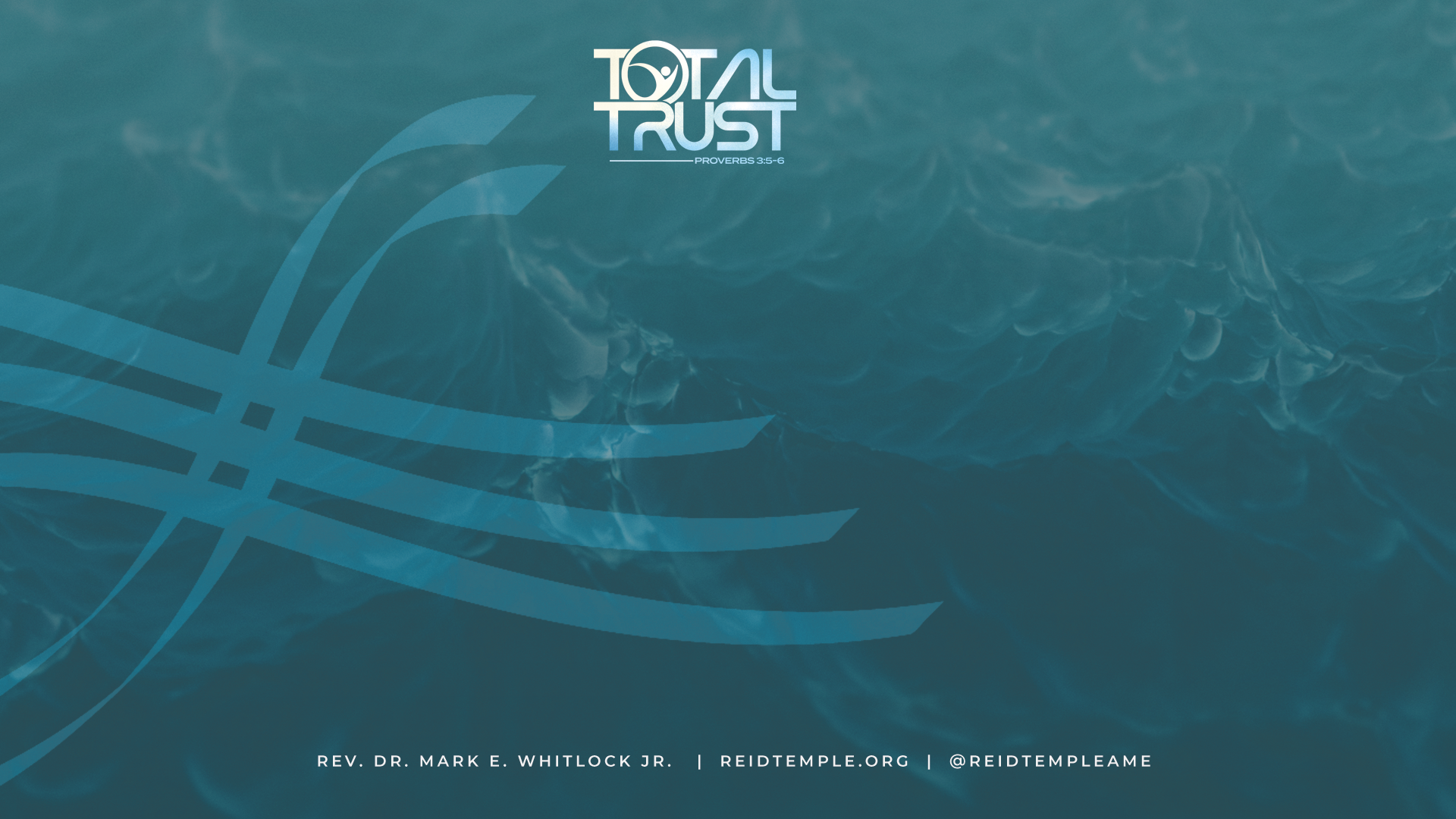 TRUST GOD AND 
DO GOOD!
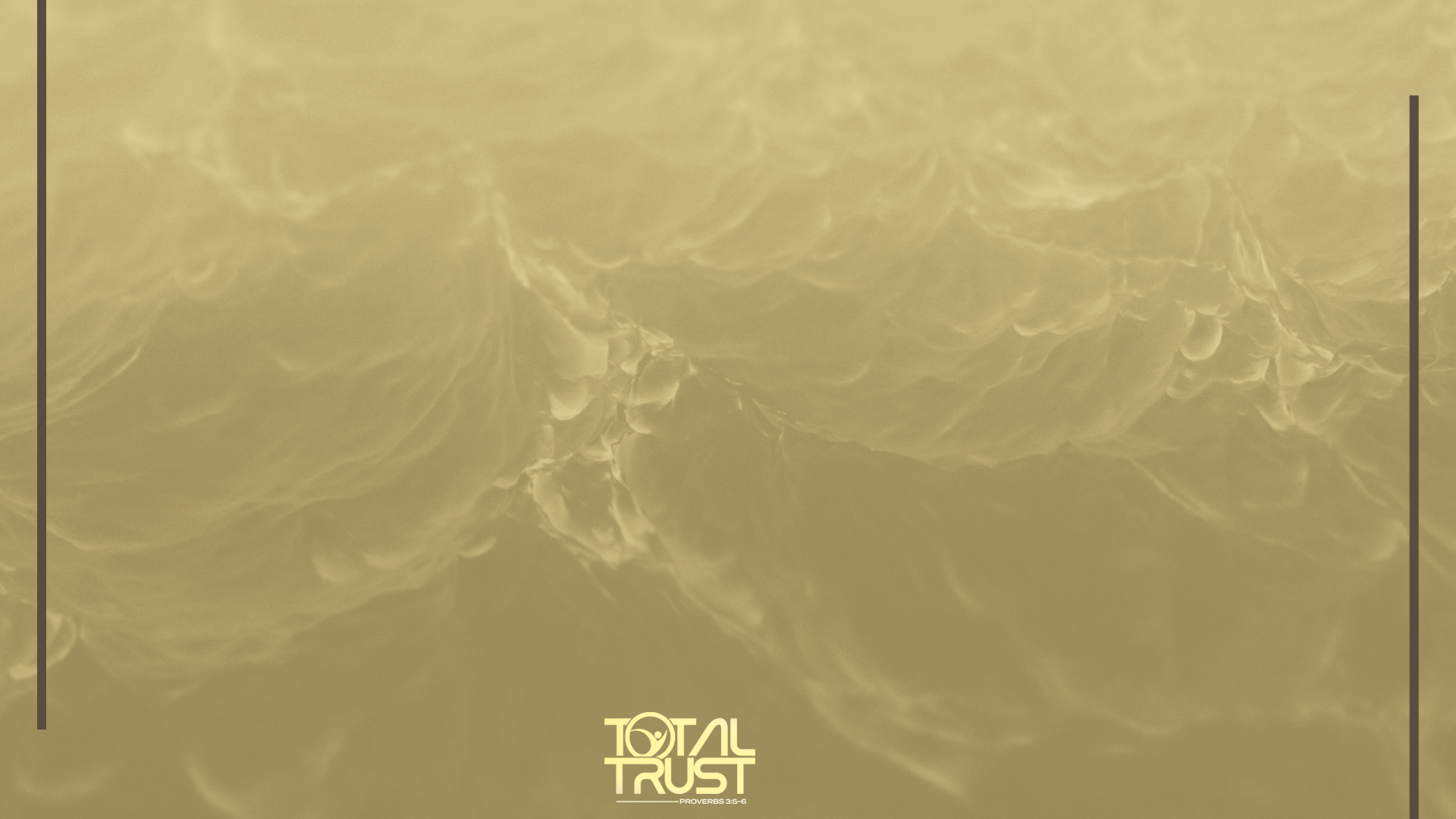 Trusting God to do good work does wonderful things! Giving of ourselves releases joy in our lives and enables us to be happy while we wait for God to meet our own needs!!!

Acts 20:35 says, “I have shewed you all things, how that so laboring ye ought to support the weak, and to remember the words of the Lord Jesus, how he said, It is more blessed to give than to receive.”

Tell God what you want, then trust God to provide while you focus on doing good. 
Don’t focus on the problem, trust that God has worked it out!
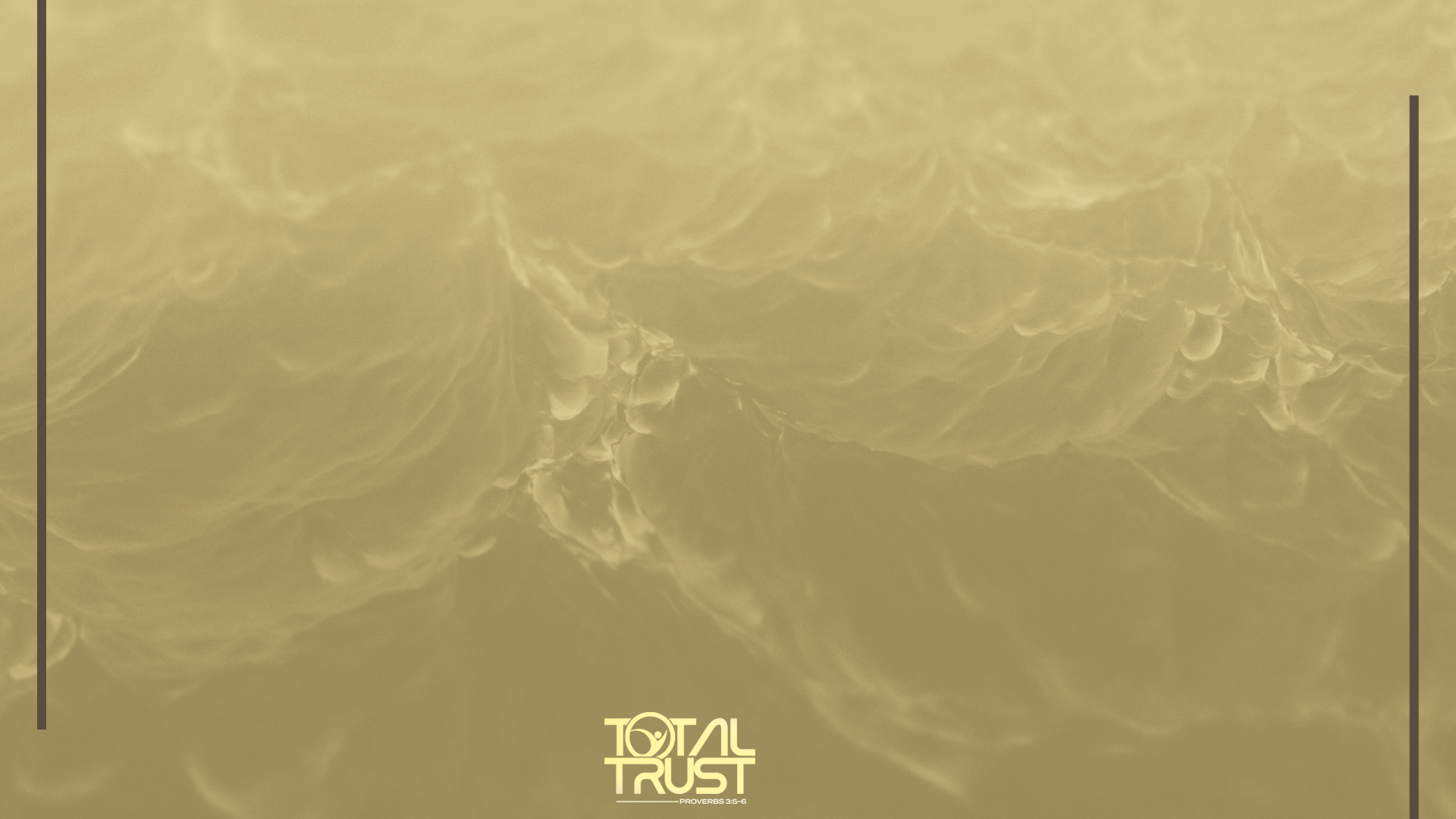 Acts 10:38 says, “How God anointed Jesus of Nazareth with the Holy Ghost and with power: who went about doing good, and healing all that were oppressed of the devil; for God was with him.”

 We are taught to imitate His behavior and follow His example of sowing a seed of LOVE!

Hebrews 12:2 says, “looking unto Jesus, the author and finisher of our faith, who for the joy that was set before Him endured the cross, despising the shame, and has sat down at the right hand of the throne of God.”
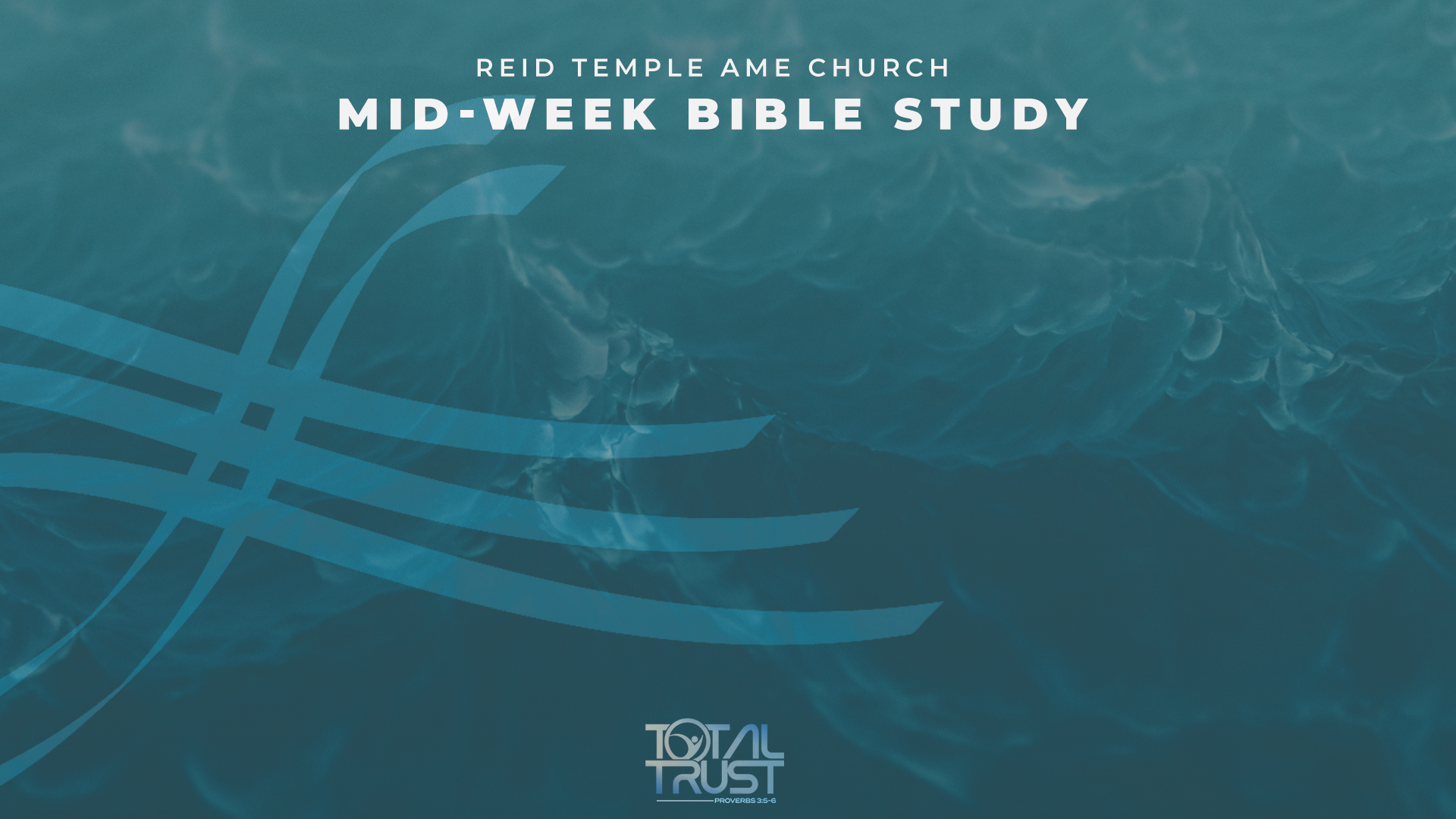 WHAT QUALIFIES AS GOOD WORKS?
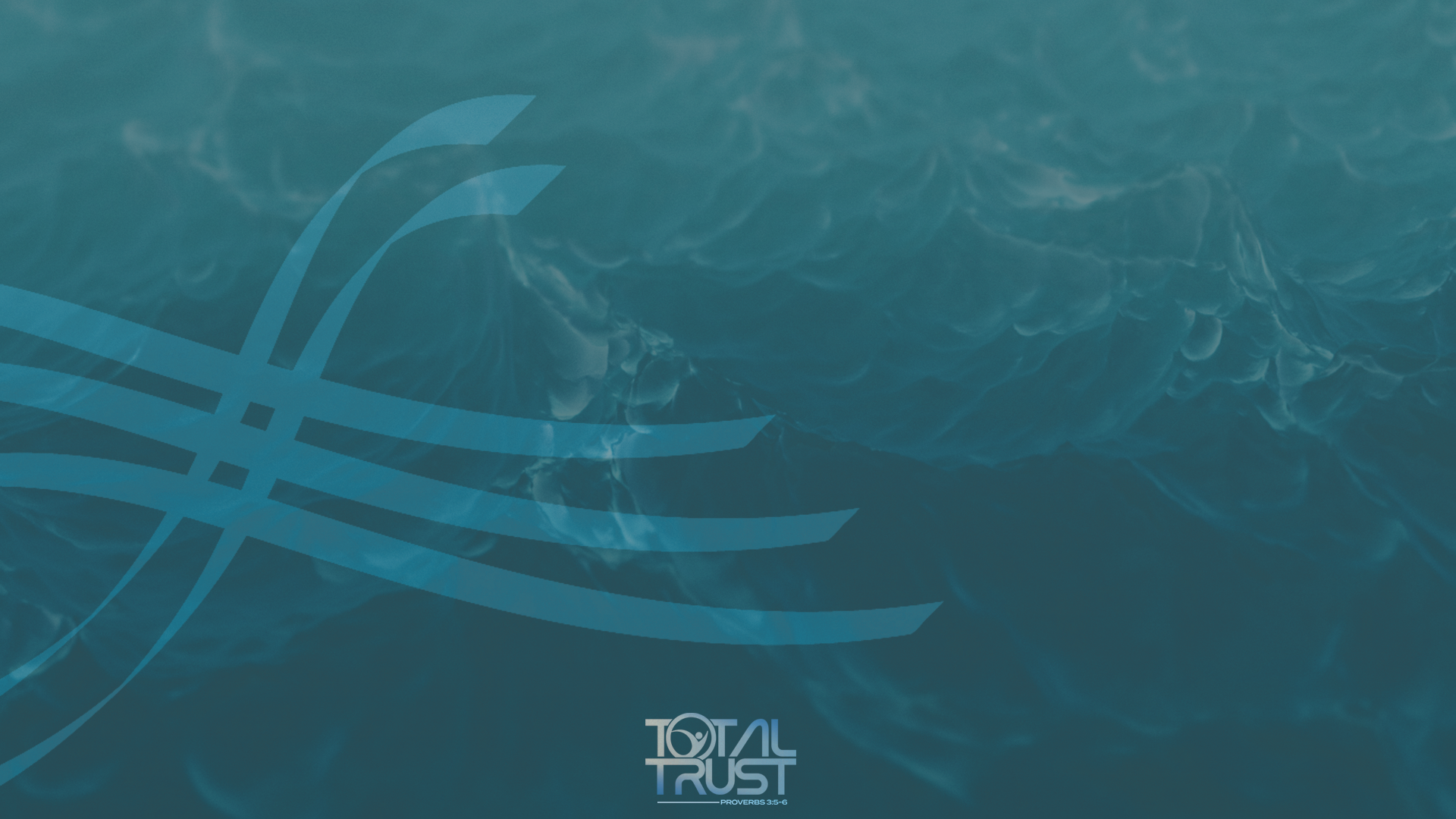 Doing a good deed can be as simple as listening to someone who is hurting.
1 Thessalonians 5:15 says “See that none render evil for evil unto any man; but ever follow that which is good, both among yourselves, and to all men.”

Trust God by blessing our enemies! When people hurt us, we help them.

Romans 12:21says, “Be not overcome of evil, but overcome evil with good”.

When someone hurts us or mistreats us, we are called to pray for them. What should we pray? for God to forgive them and to open their eyes so they can see how the behavior displeases God.
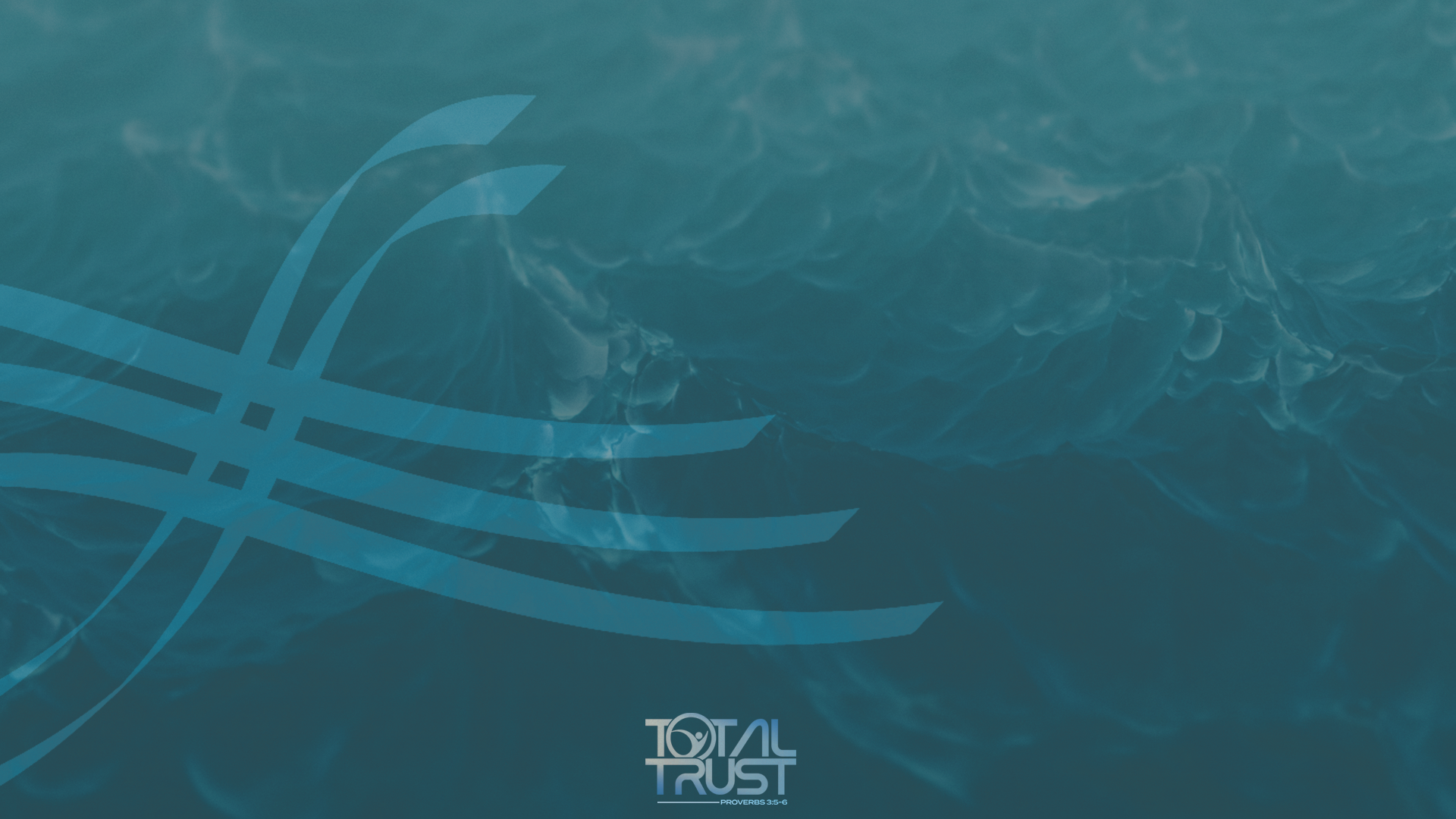 “And when they had come to the place, which is called Calvary, there they crucified him, and the malefactors, one on the right hand, and the other on the left. Then said Jesus, Father, forgive them; for they know not what they do.”-Luke 23:33-34
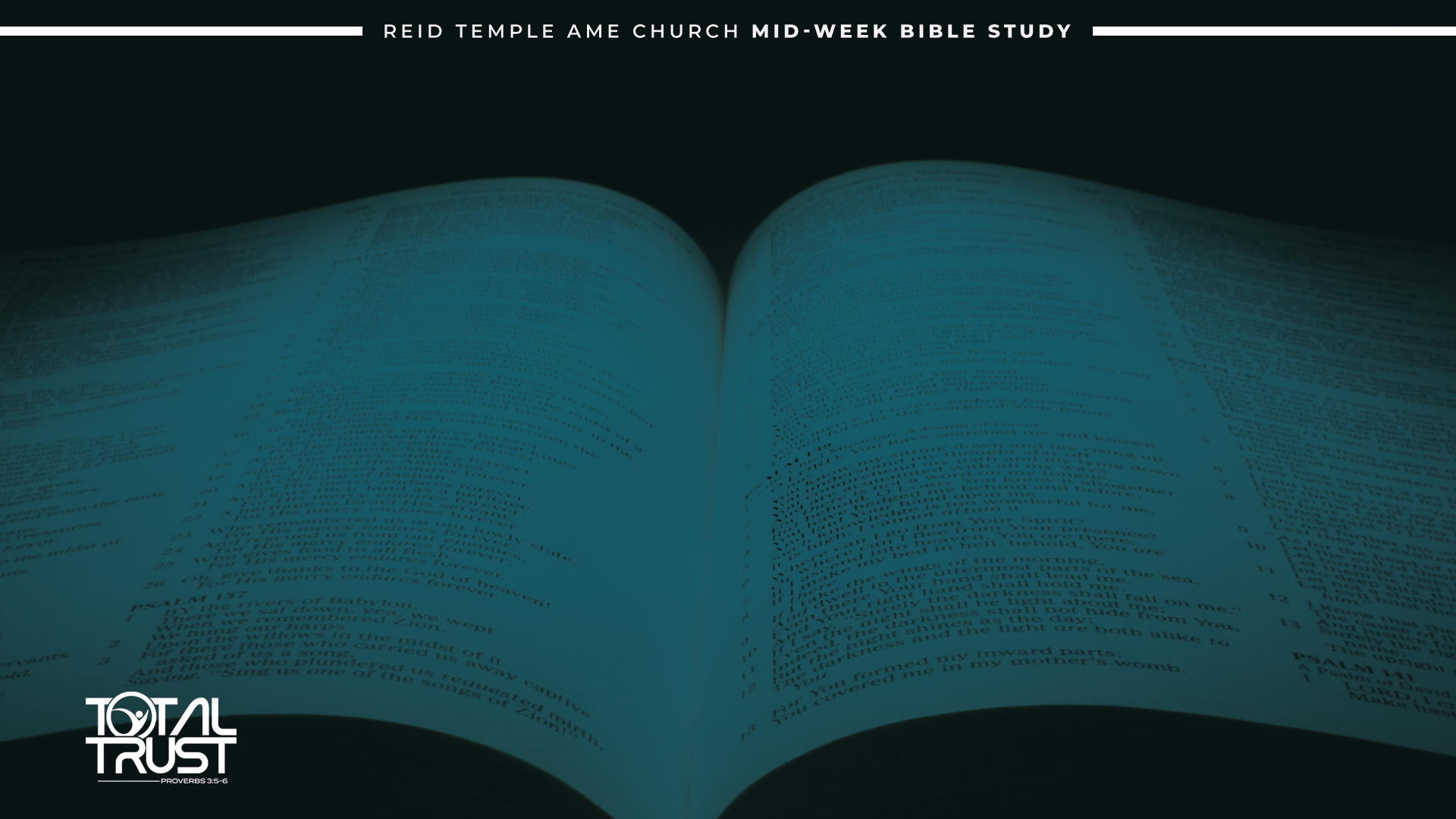 The Greatest Commandment!
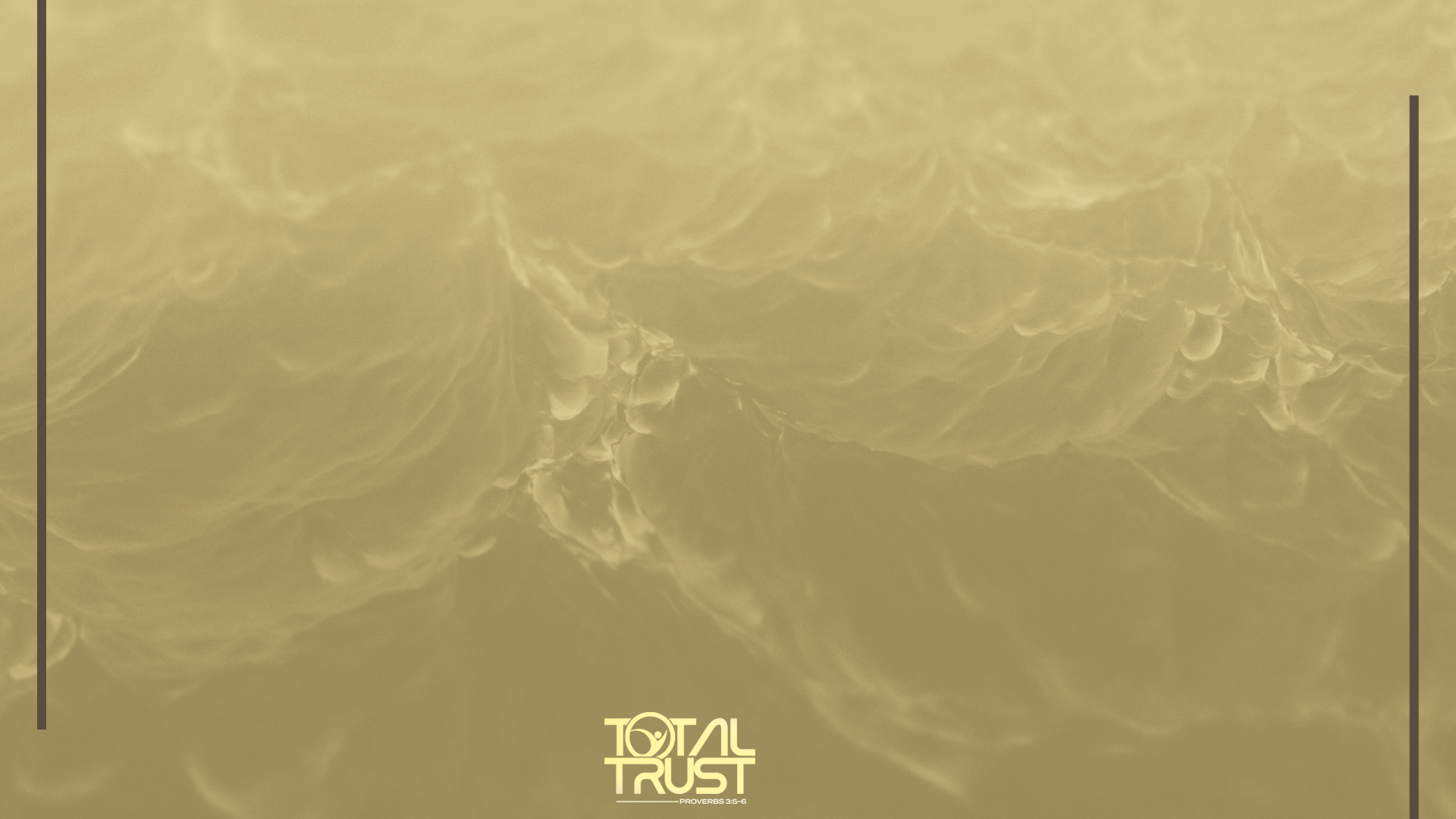 THE GREATEST COMMANDMENT!
Matthew 22:36 says “Master, which is the great commandment in the law?  Jesus said unto him, Thou shalt love the Lord thy God with all thy heart, and with all thy soul, and with all thy mind.  This is the first and great commandment. And the second is like unto it, Thou shalt love thy neighbor as thyself”.
John 13:34  says “A new commandment I give unto you, That ye love one another; as I have loved you, that ye also love one another. 35 By this shall all men know that ye are my disciples, if ye have love one to another”.
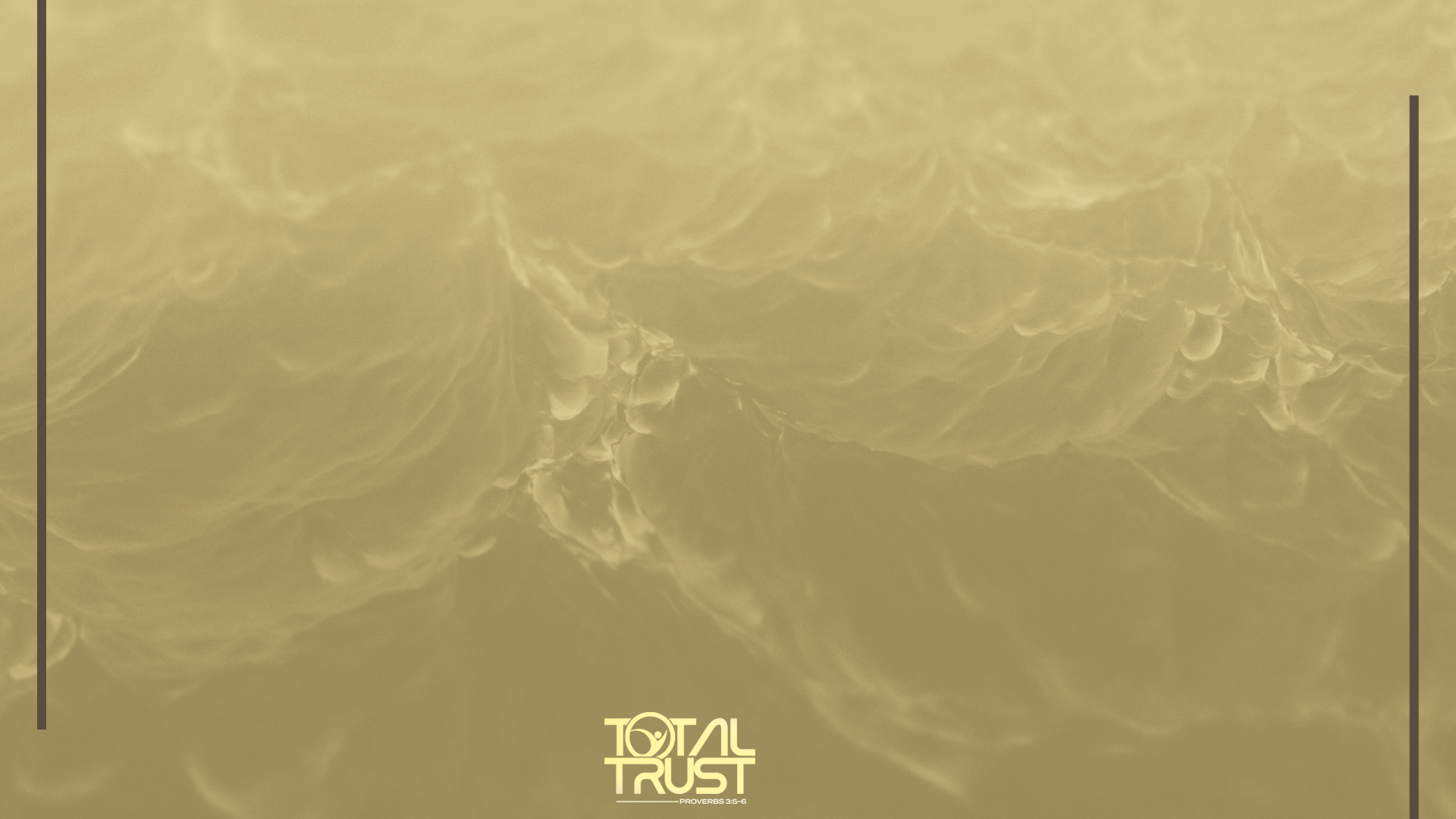 THE GREATEST COMMANDMENT!
Love without doing good deeds is just good talk. Love is real and practical.
Don’t participate in any strife in your family, home, neighborhood, work, or church.
“The discretion of a man deferreth his anger; and it is his glory to pass over a transgression.”
-Proverbs 19:11
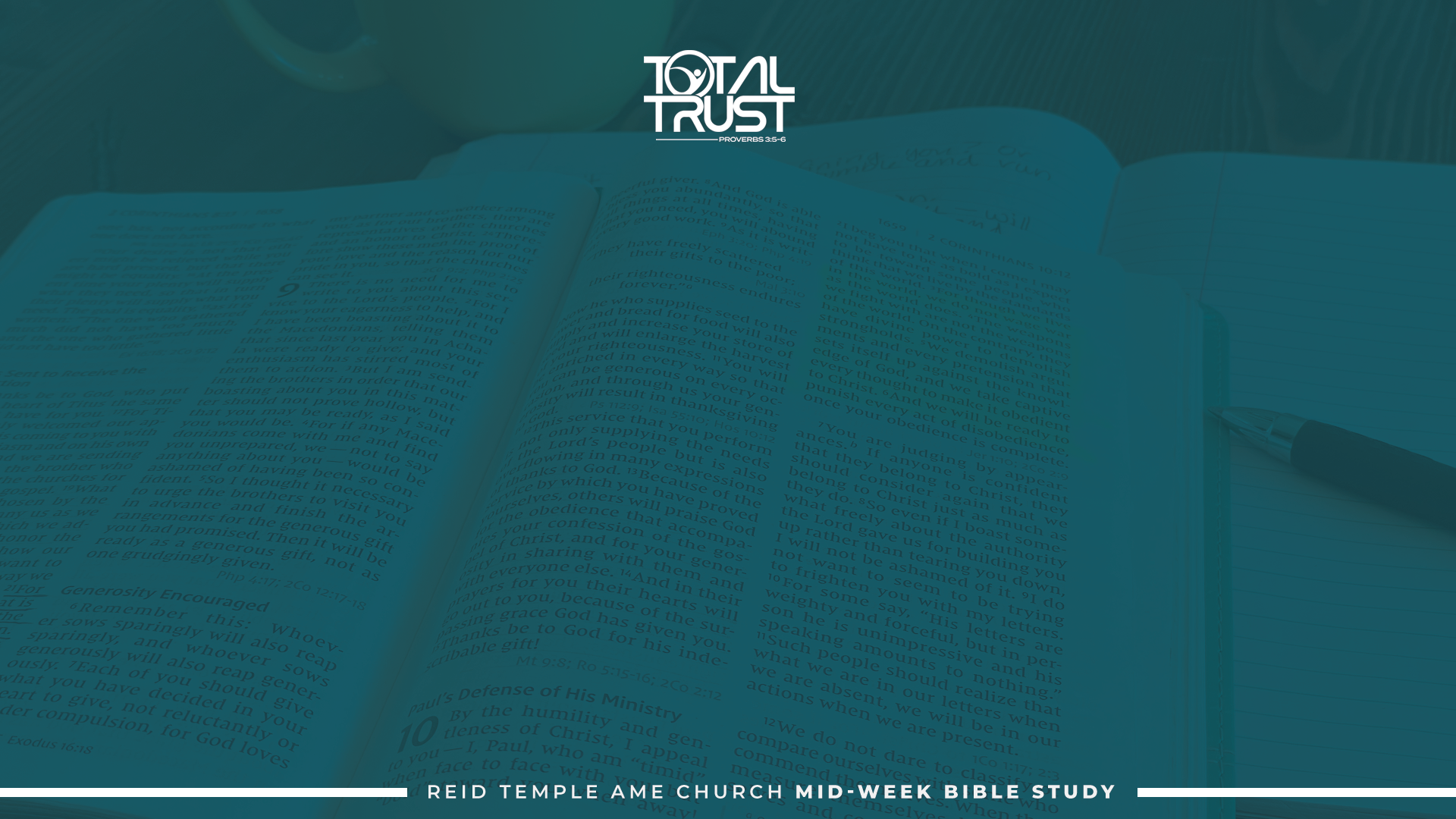 WILL YOU TRUST GOD?
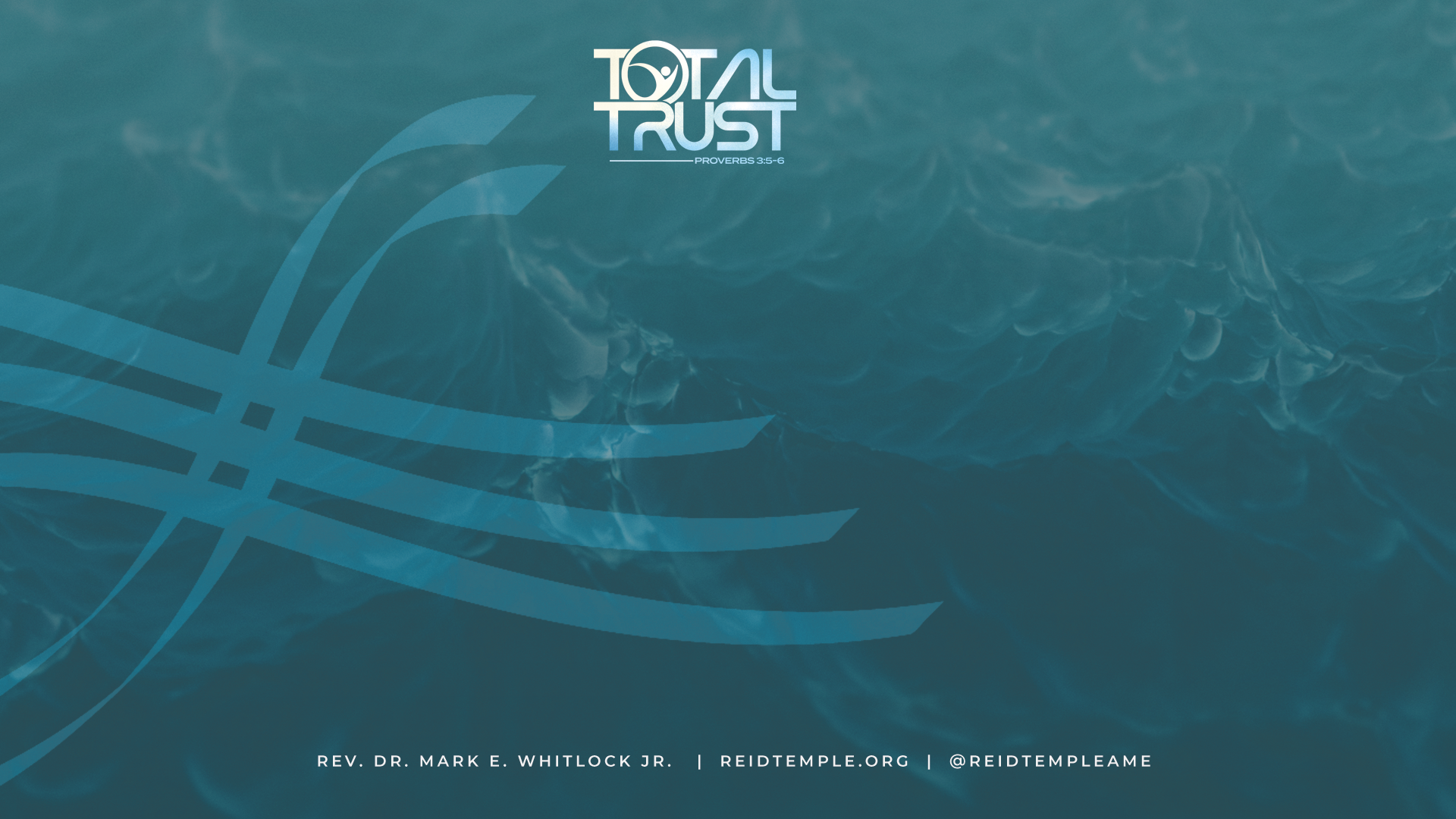 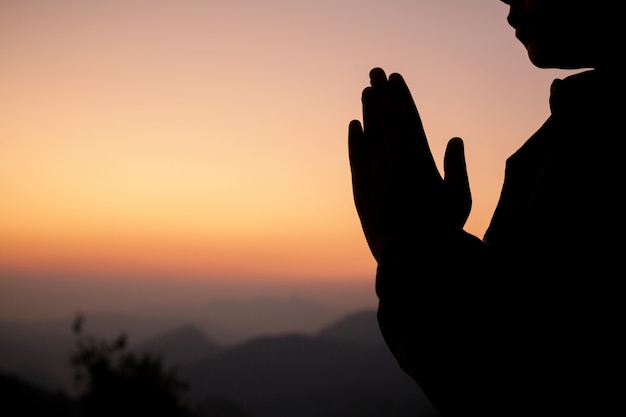 LET’S PRAY TOGETHER!
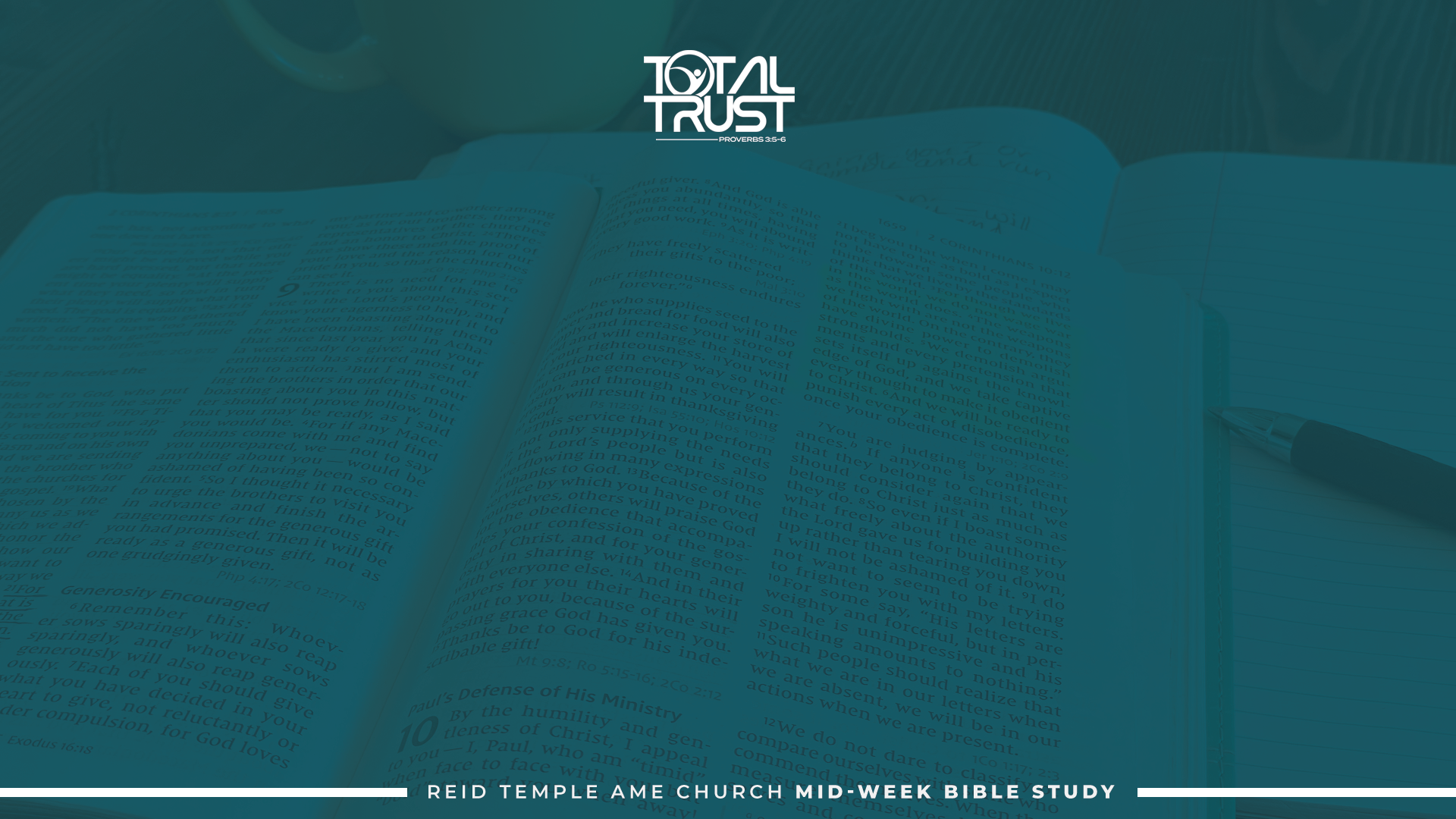 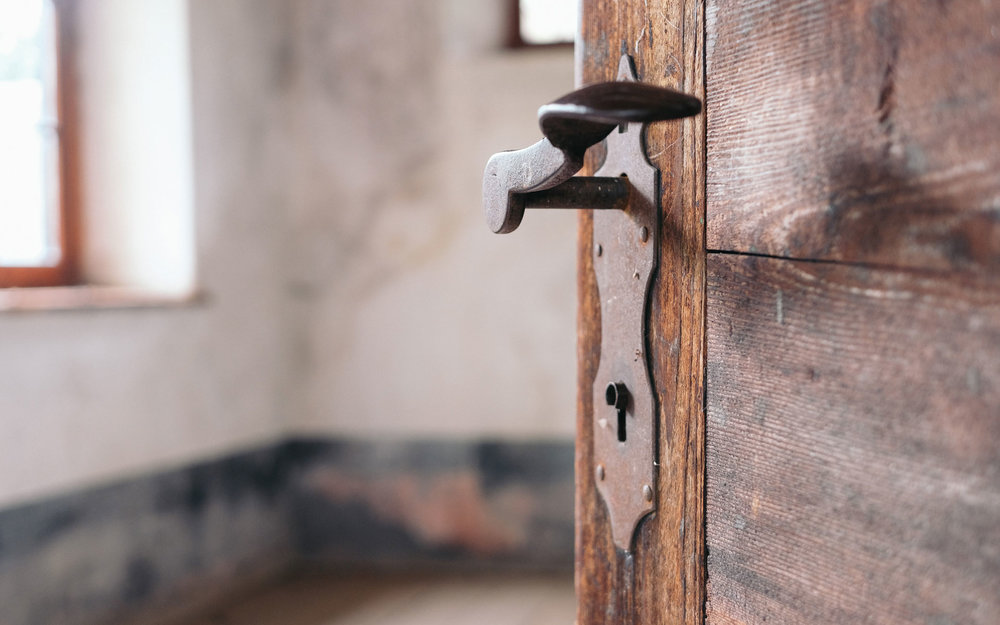 THE DOORS OF THE CHURCH ARE OPEN! 
“REID TEMPLE CARES”
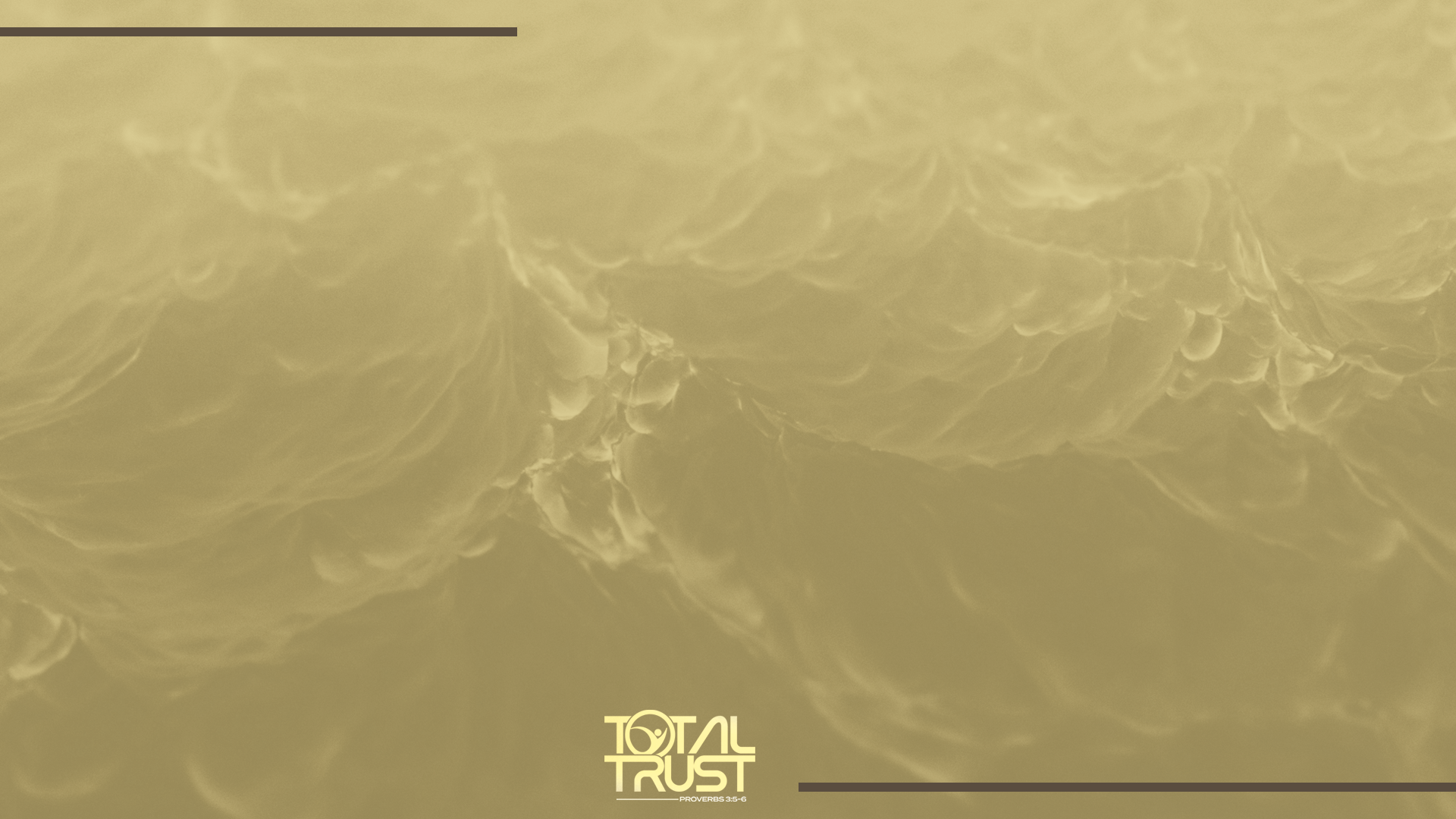 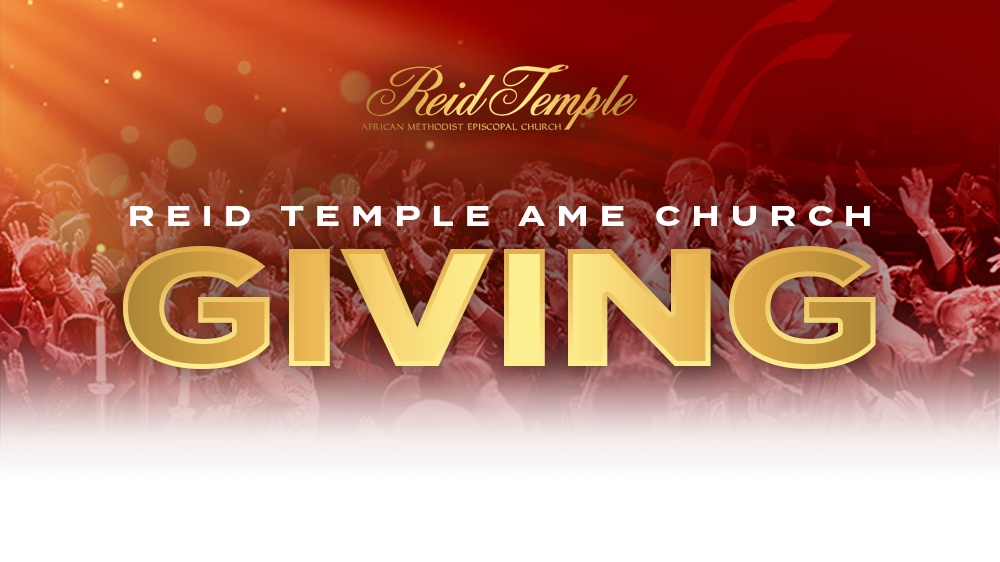 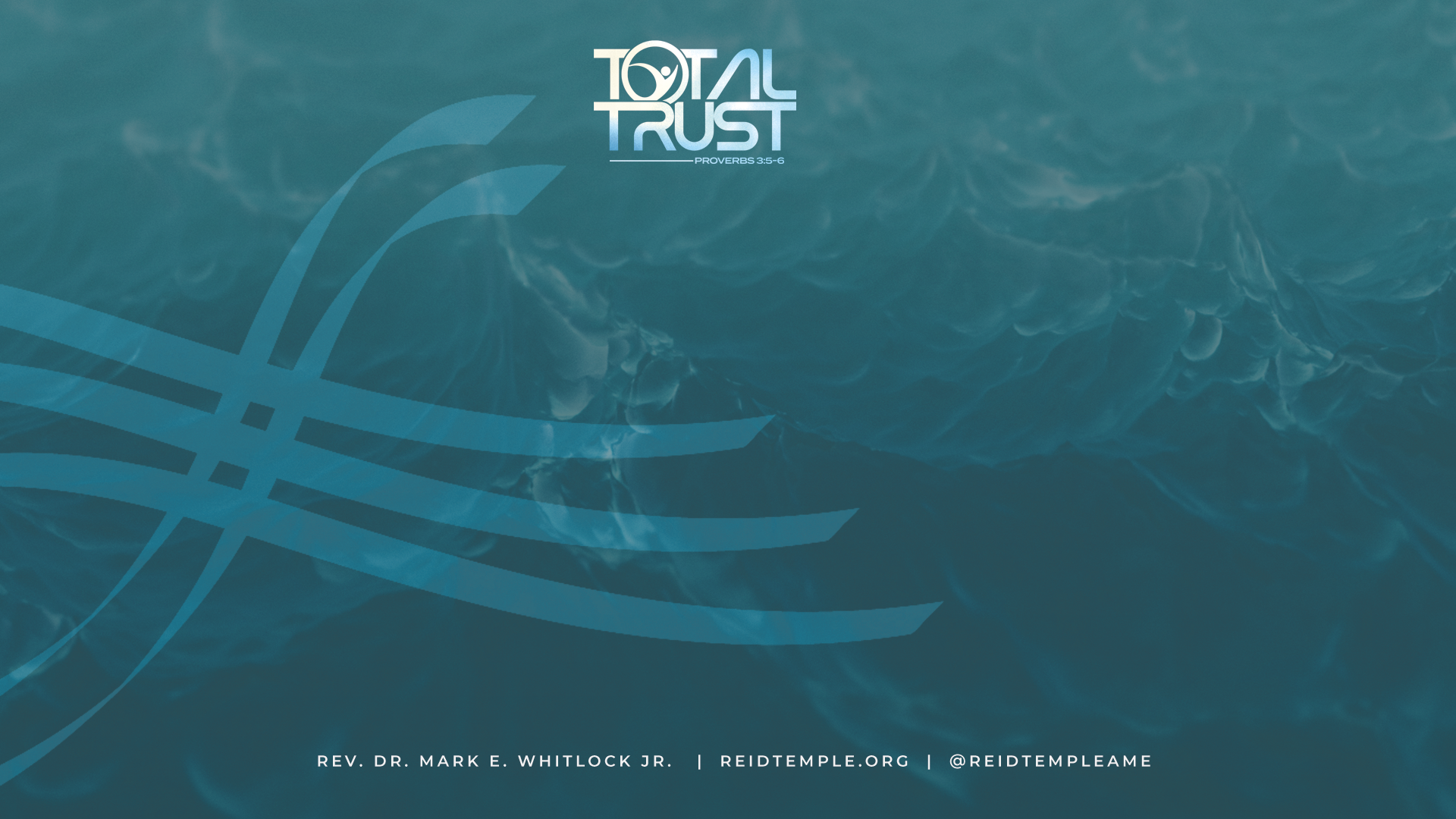 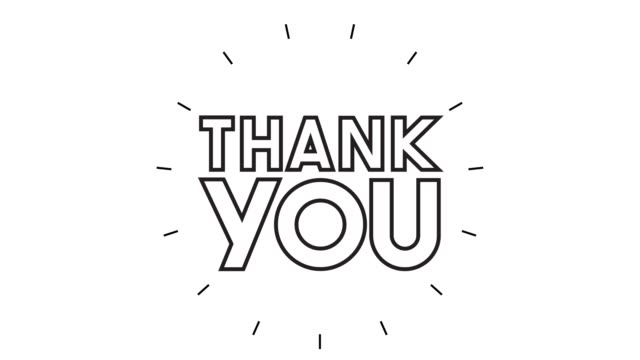 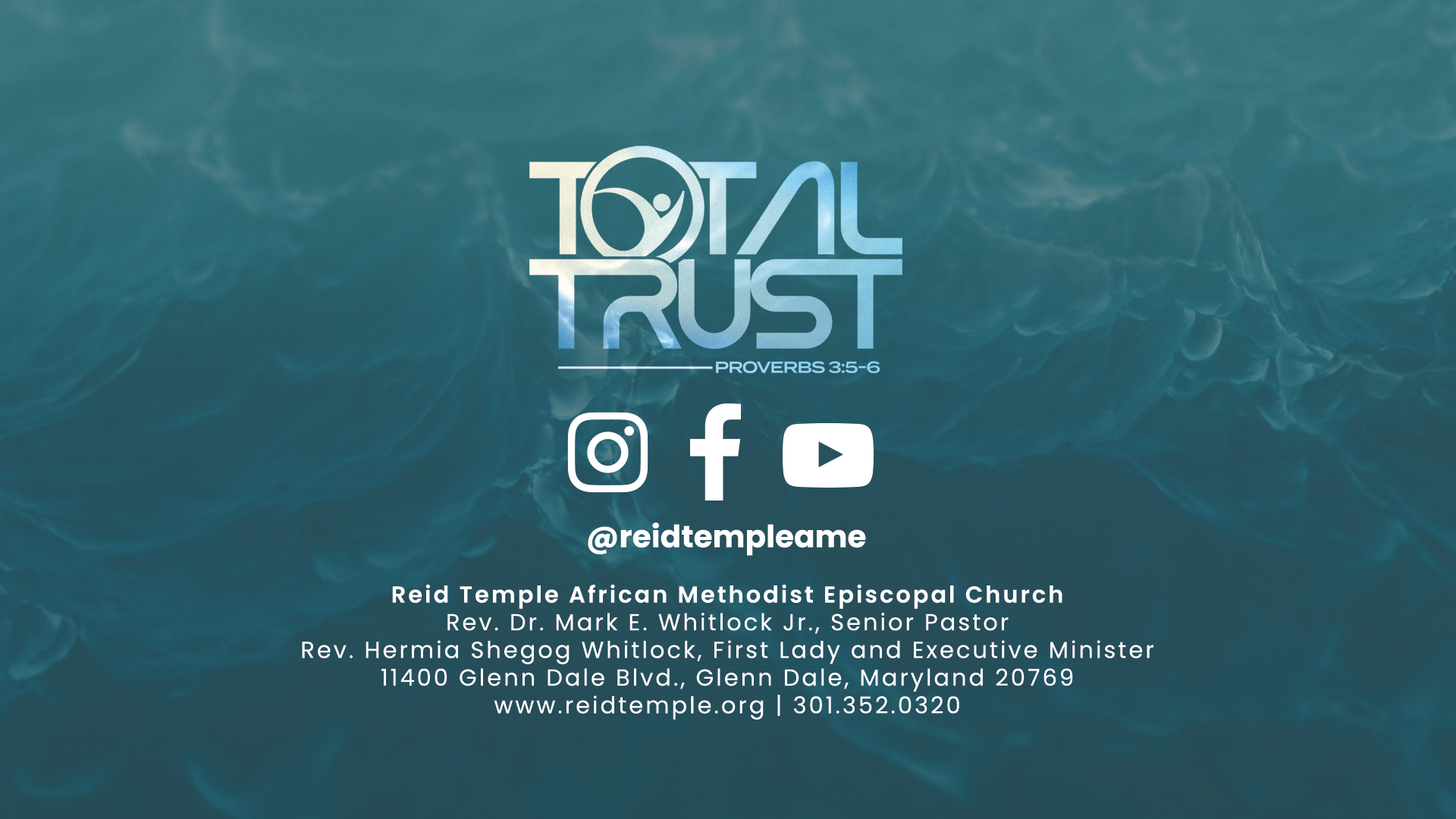